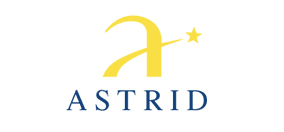 Investire e Crescere in ItaliaIl ruolo dell’Industria del FarmacoFondazione Astrid                                             Roma, 16 marzo 2016Palazzo dell’Enciclopedia Italiana
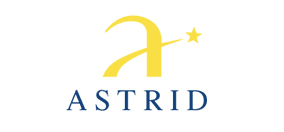 Parole chiave che collegano i vari contributi

Microfondazione
Selettività
Qualità
Stabilità-Strutturalità



Sia sul lato della politica industriale

Sia nell’organizzazione della filiera

Sia sul lato del governo della spesa e dell’efficientamento
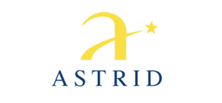 Incentivazione della ricerca con strumenti ad hoc:

Credito di imposta per gli investimenti in R&S

Patent-Box per imposizione agevolata dei redditi derivanti dall’innovazione



Sfide:
Renderli permanenti …
Evitare il paradosso di un «veto» Ue
Mantenere un rigoroso nexus approach
Collegarli a visione di sviluppo settoriale
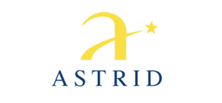 La mappatura dei poli di ricerca clinica in Italia mostra un panorama frastagliato e vitale, con pluralità di studi multicentrici internazionali e con finanziamenti internazionali

Il Ssn universale ha favorito il fiorire di studi clinici, mettendo a disposizione ampia casistica

Tra i punti di forza: Fasi I e II dell’oncologia, malattie neurodegenerative, infezioni microbiche e parassitarie

Sfide:
Selezionare punti di forza
Costruire visione di sviluppo industriale innovativo a lungo termine
Valorizzare i progetti con reti imprese-ospedali-università
Valorizzare il capitale umano e il patrimonio informativo del Ssn
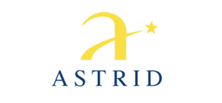 Sul fronte del governo della spesa, sinora si sono utilizzate due logiche diverse: regolazione in corso d’anno (RP e aste) e controllo annuale ex-post (prima tagli di prezzo poi PB)

Cercare microfondazione e selettività implica riassorbire il gap, improntando il controllo ex-post alla logica che ispira la regolazione in corso d’anno

Sfide regolazione in corso d’anno:

Far funzionare meglio il RP (farmaci di origine chimica off-patent)
[efficienza della distribuzione, effetti anche su liste di trasparenza «C-Op», etc.]

Ottimizzare il disegno delle gare (farmaci di uso «H»)
[trasparenza, abbattimento burden amministrativo, aggregazione domande, codice di condotta, etc.]
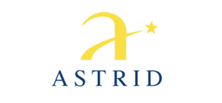 Il problema più urgente e più complesso (la sfida più grande) è come migliorare la governance annuale deputata a ricreare coerenza tra programma di spesa e  spesa effettiva

Riguarda la spesa «H», dove il tetto del 3,5% del Fsn presenta sforamenti superiori al miliardo/anno (il PB), e dove “sbarcheranno” nei prossimi anni farmaci a elevato valore curativo (salvavita) ma anche ad alto costo

È un problema comune a tutti i Paesi (tema della campagna elettorale Us, per fare un esempio)

Il futuro è value-based pricing o adaptive reimbursement, nelle declinazioni del risk-sharing, cost-sharing, payment-by-result, cost cap, capitated contract, etc.. Permette di collegare il costo per il Ssn al valore effettivamente dimostrato nei cicli terapeutici (anche a livello del singolo trattamento). Può essere allargato per considerare i costi evitati in termini di altre prestazioni. Ha bisogno di massima trasparenza nell’informazione e nei processi decisionali
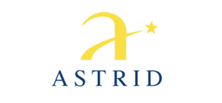 L’Italia si è già da tempo avviata in questa direzione: valutazioni multi-attributo, rimborso condizionato, accordi prezzo-volume, registri di monitoraggio, etc., però il percorso è lungo prima di arrivare a sistema …

… e nel frattempo?  l’anno prossimo?

Nel dibattito sono comparse alcune opzioni: tetto unico («A» + «H»), eliminazione del tetto «H» e accorpamento indistinto nella spesa ospedaliera, creazione di Fondi ad hoc per categorie di farmaci con esclusione dal PB (come il Fondo «innovativi» 2015-2016)

Tutte soluzioni che tendono a creare delle «zone di salvaguardia» (anche utili a risolvere urgenze come nel caso dell’epatite C), ma che eludono il problema di fondo della sproporzione tra costi e risorse disponibili
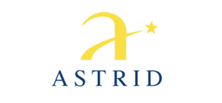 Finché non abbiamo una nuova governance è difficile rinunciare del tutto ai tetti, anche se sono strumenti insoddisfacenti

In attesa del nuovo, per ridurre le proporzioni del PB:

Efficientamento della distribuzione in fascia «A»

Riorganizzazione del procurement ospedaliero (anche al di là dei farmaci)

Maggiore concorrenza di prezzo tra prodotti equivalenti off-patent

Eliminazione dei costi connessi ai Comitati che presiedono i Prontuari locali [Tavolo presso l’Aifa]

Eliminazione dei costi amministrativi connessi alla proliferazioni dei Comitati etici

Le risorse liberate vanno dedicate all’innovazione

Rifinanziamento del Fsn (cui è legato il tetto in termini %) …
grazie